简约学术毕业答辩模板
A company is an association or collection of individuals, whether natural persons, legal persons, or a mixture of both. Company members share a common purpose.
答辩人：xiazaii
指导老师：XXX
目  录
CONTENTS
01
03
05
绪论
技术与实践
总结与展望
02
04
THE INTRODUCTION
TECHNOLOGY AND PRACTICE
SUMMARY AND PROSPECT
思路与研究方法
成果与应用
RESEARCH IDEAS AND METHODS
RESULTS AND APPLICATION
01
绪论
THE INTRODUCTION
A company is an association or collection of individuals, whether natural persons, legal persons, or a mixture of both.
01.绪论
THE INTRODUCTION
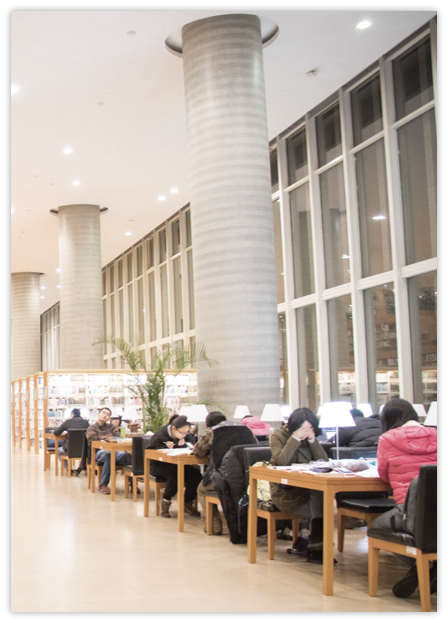 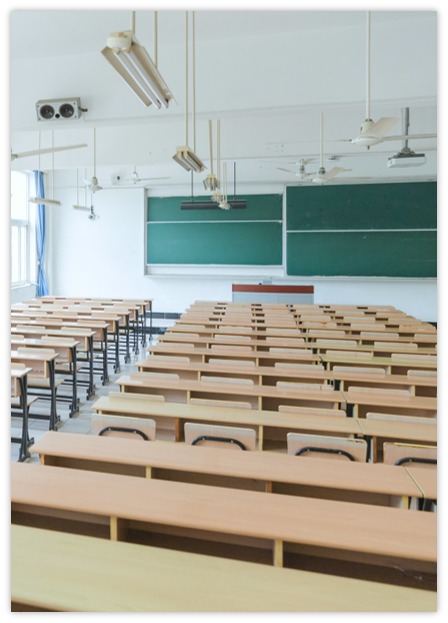 编辑标题
点击文本框即可进行编辑输入相关内容点击文本框即可进行编辑输入相关内容点击文本框即可进行编辑输入相关内容
A company is an association or collection of individuals, whether natural persons, legal persons, or a mixture of both a company is an association or collection of individuals, whether natural persons, legal persons, or a mixture of both a company is an association or collection of individuals, whether natural persons, legal persons, or a mixture of both
01.绪论
THE INTRODUCTION
编辑标题
编辑标题
点击文本框即可进行编辑输入相关内容点击文本框即可进行编辑输入相关内容
点击文本框即可进行编辑输入相关内容点击文本框即可进行编辑输入相关内容
编辑标题
编辑标题
编辑标题
点击文本框即可进行编辑输入相关内容点击文本框即可进行编辑输入相关内容
点击文本框即可进行编辑输入相关内容点击文本框即可进行编辑输入相关内容
点击文本框即可进行编辑输入相关内容点击文本框即可进行编辑输入相关内容
02
思路与研究方法
RESEARCH IDEAS AND METHODS
A company is an association or collection of individuals, whether natural persons, legal persons, or a mixture of both.
02.思路与研究方法
RESEARCH IDEAS AND METHODS
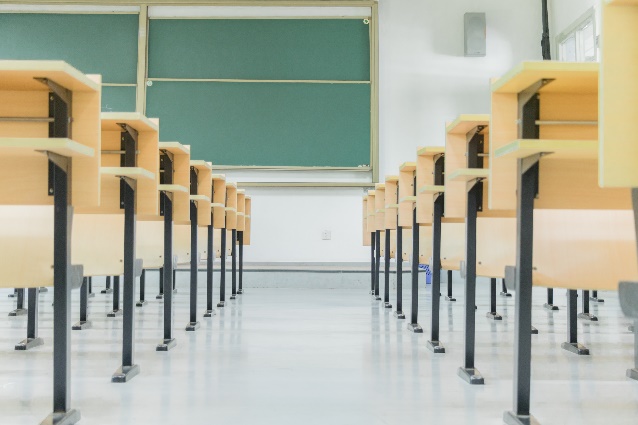 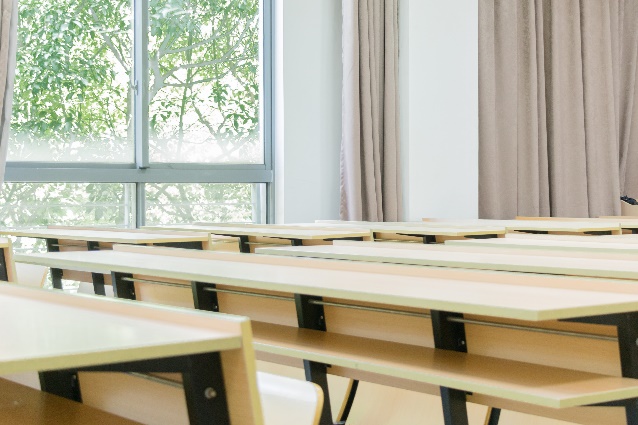 编辑标题
编辑标题
点击文本框即可进行编辑输入相关内容点击文本框即可进行编辑输入相关内容点击文本框即可进行编辑输入相关内容
点击文本框即可进行编辑输入相关内容点击文本框即可进行编辑输入相关内容点击文本框即可进行编辑输入相关内容
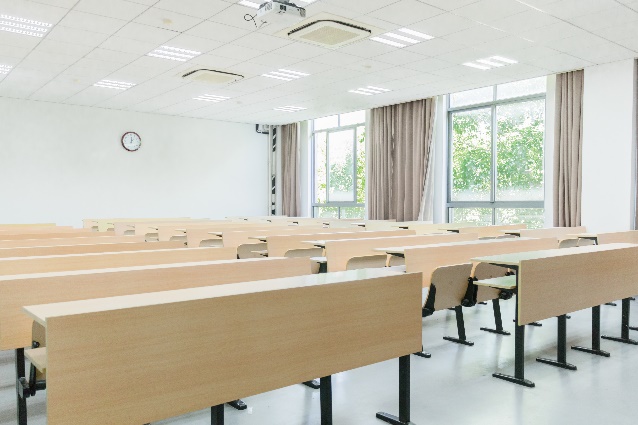 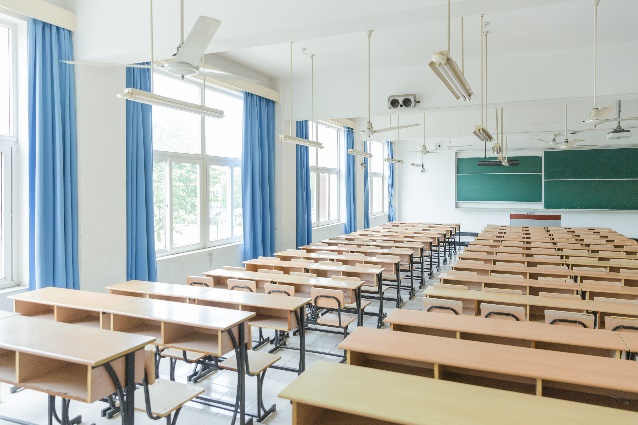 编辑标题
编辑标题
点击文本框即可进行编辑输入相关内容点击文本框即可进行编辑输入相关内容点击文本框即可进行编辑输入相关内容
点击文本框即可进行编辑输入相关内容点击文本框即可进行编辑输入相关内容点击文本框即可进行编辑输入相关内容
02.思路与研究方法
RESEARCH IDEAS AND METHODS
添加标题
添加标题
点击文本框即可进行编辑输入相关内容点击文本框即可进行编辑输入相关内容
点击文本框即可进行编辑输入相关内容点击文本框即可进行编辑输入相关内容
添加标题
添加标题
点击文本框即可进行编辑输入相关内容点击文本框即可进行编辑输入相关内容
点击文本框即可进行编辑输入相关内容点击文本框即可进行编辑输入相关内容
03
技术与实践
TECHNOLOGY AND PRACTICE
A company is an association or collection of individuals, whether natural persons, legal persons, or a mixture of both.
03.技术与实践
TECHNOLOGY AND PRACTICE
编辑标题
01
点击文本框即可进行编辑输入相关内容点击文本框即可进行编辑输入相关内容
编辑标题
04
点击文本框即可进行编辑输入相关内容点击文本框即可进行编辑输入相关内容
编辑标题
02
点击文本框即可进行编辑输入相关内容点击文本框即可进行编辑输入相关内容
编辑标题
05
点击文本框即可进行编辑输入相关内容点击文本框即可进行编辑输入相关内容
编辑标题
03
点击文本框即可进行编辑输入相关内容点击文本框即可进行编辑输入相关内容
03.技术与实践
TECHNOLOGY AND PRACTICE
添加标题
点击文本框即可进行编辑输入相关内容点击文本框即可进行编辑输入相关内容
添加标题
添加标题
点击文本框即可进行编辑输入相关内容点击文本框即可进行编辑输入相关内容
点击文本框即可进行编辑输入相关内容点击文本框即可进行编辑输入相关内容
添加标题
点击文本框即可进行编辑输入相关内容点击文本框即可进行编辑输入相关内容
04
成果与应用
RESULTS AND APPLICATION
A company is an association or collection of individuals, whether natural persons, legal persons, or a mixture of both.
04.成果与应用
RESULTS AND APPLICATION
添加标题
添加标题
添加标题
添加标题
点击文本框即可进行编辑输入相关内容点击文本框即可进行编辑输入相关内容
点击文本框即可进行编辑输入相关内容点击文本框即可进行编辑输入相关内容
点击文本框即可进行编辑输入相关内容点击文本框即可进行编辑输入相关内容
点击文本框即可进行编辑输入相关内容点击文本框即可进行编辑输入相关内容
添加标题
添加标题
添加标题
添加标题
点击文本框即可进行编辑输入相关内容点击文本框即可进行编辑输入相关内容
点击文本框即可进行编辑输入相关内容点击文本框即可进行编辑输入相关内容
点击文本框即可进行编辑输入相关内容点击文本框即可进行编辑输入相关内容
点击文本框即可进行编辑输入相关内容点击文本框即可进行编辑输入相关内容
04.成果与应用
RESULTS AND APPLICATION
编辑标题
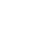 点击文本框即可进行编辑输入相关内容点击文本框即可进行编辑输入相关内容
编辑标题
点击文本框即可进行编辑输入相关内容点击文本框即可进行编辑输入相关内容
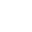 编辑标题
点击文本框即可进行编辑输入相关内容点击文本框即可进行编辑输入相关内容
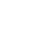 编辑标题
点击文本框即可进行编辑输入相关内容点击文本框即可进行编辑输入相关内容
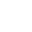 05
总结与展望
SUMMARY AND PROSPECT
A company is an association or collection of individuals, whether natural persons, legal persons, or a mixture of both.
05.总结与展望
SUMMARY AND PROSPECT
编辑标题
编辑标题
点击文本框即可进行编辑输入相关内容点击文本框即可进行编辑输入相关内容
点击文本框即可进行编辑输入相关内容点击文本框即可进行编辑输入相关内容
01
04
TEXT
TEXT
编辑标题
编辑标题
02
05
点击文本框即可进行编辑输入相关内容点击文本框即可进行编辑输入相关内容
点击文本框即可进行编辑输入相关内容点击文本框即可进行编辑输入相关内容
TEXT
TEXT
编辑标题
编辑标题
03
06
点击文本框即可进行编辑输入相关内容点击文本框即可进行编辑输入相关内容
点击文本框即可进行编辑输入相关内容点击文本框即可进行编辑输入相关内容
TEXT
TEXT
05.总结与展望
SUMMARY AND PROSPECT
01
02
03
04
编辑标题
编辑标题
编辑标题
编辑标题
点击文本框即可进行编辑输入相关内容点击文本框即可进行编辑输入相关内容
点击文本框即可进行编辑输入相关内容点击文本框即可进行编辑输入相关内容
点击文本框即可进行编辑输入相关内容点击文本框即可进行编辑输入相关内容
点击文本框即可进行编辑输入相关内容点击文本框即可进行编辑输入相关内容
TITTLE
TITTLE
TITTLE
TITTLE
THANK YOU
欢迎各位老师批评指正